Capital Structure
Dr. Manish DadhichPhd, M. Com, NETMBA, NET, SET
Meaning of Capital Structure
Refers to the combination or mix of debt and equity which a company uses to finance its long-term operations.
Raising of capital from different sources and their use in different assets by a company is made based on certain principles that provide a system of capital so that the maximum rate of return can be earned at a minimum cost.
This sort of system of capital is known as capital structure.
Total Required Capital
Factors Influencing Capital Structure
Internal Factors
External Factors
Optimal Capital Structure
Essentials of a Sound or Optimal Capital Structure
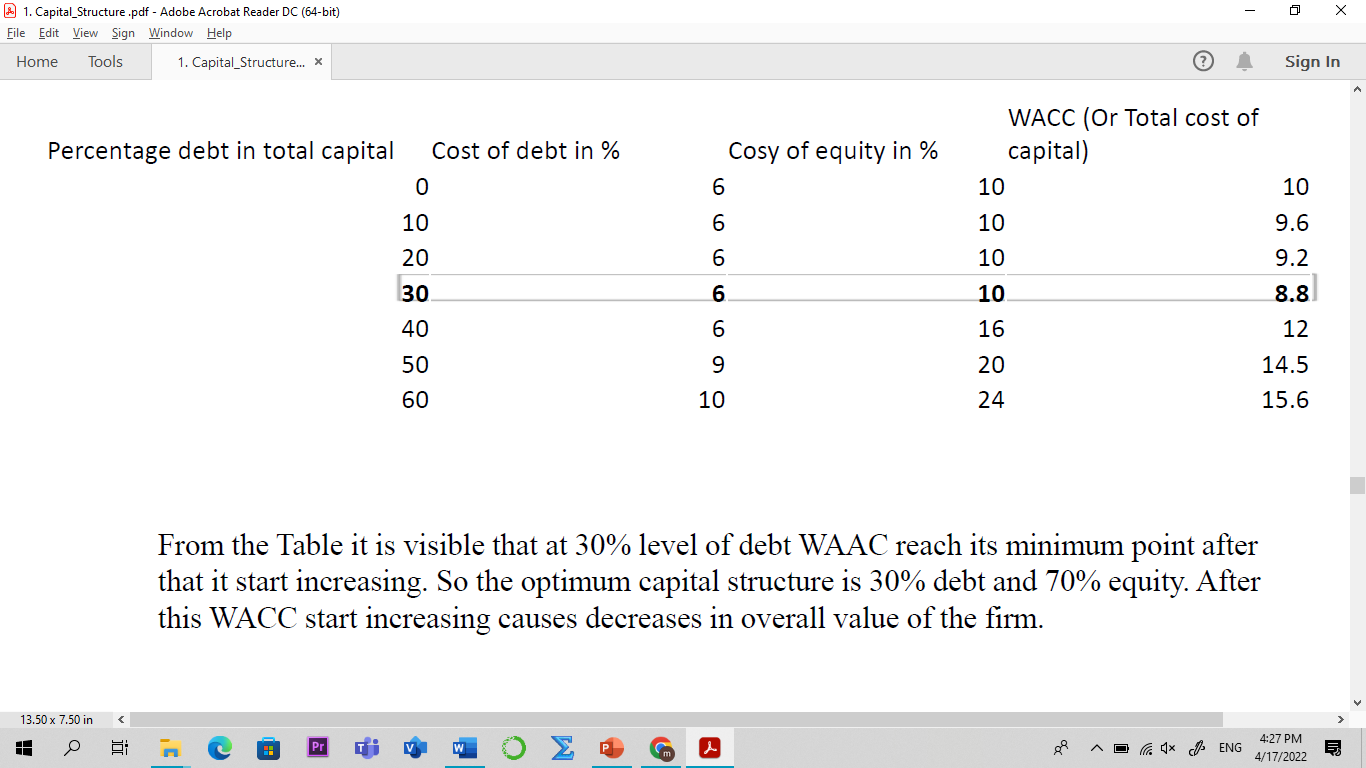 Theories of Capital Structure
Net Income (NI) Theory
Suggested By David Durand in 1959. 
The earning of the firm after the payment of all other expenses except interest on debt is called Net Operating Income (NOI) and the earning available for equity shareholders after the payment of interest is called as “Net Income (NI). 
Therefore, Net Income = Net Operating Income (NOI) - Interest on debt (I). 
According to NI approach capital structure decision is relevant for the value of the firm. 
Change in the capital structure will corresponding bring change in the overall cost of capital
Net Income (NI) Theory
According to this approach, “a high debt equity ratio in the capital structure (called financial leverage) will result in decline in the overall cost of capital (WACC) of the firm and increase value of firm.” 
According to NI Approach, change in the financial leverage (debt/equity ratio) of a firm will lead to a corresponding change in the WACC and also the value of the firm. 
The NI Approach suggests that with the increase in leverage (proportion of debt), the WACC decreases, and the value of firm increases and vice versa.
(i) There are no corporate taxes. 
(ii) The cost of debt is less than the cost of equity (Kd < Ke ) i.e. the capitalization rate of debt is less than the capitalization rate of equity. This prompts the firm to borrow. 
(iii)The debt capitalization rate and the equity capitalization rate remain constant over the time. 
(iv)The proportion of the debt does not affect the risk perception of the investors. Investors are only concerned with their desired return. 
(v) The cost of debt remains constant at any level of debt. 
(vi) Dividend pay out ratio is 100%.
Assumptions
Computation of the Overall Cost of Capital or Capitalization Rate
Ko = EBIT 
              V
Where,
Ko = Overall Cost of Capital or Capitalization Rate
V = Value of the firm
This theory is just opposite to NI approach. NI approach is relevant to capital structure decision. It means decision of debt equity mix does affect the WACC and value of the firm. 
As per NOI approach the capital structure decision is irrelevant and the degree of financial leverage does not affect the WACC and market value of the firm. NOI approach evaluates the cost of capital and therefore the optimal Capital Structure based on operating leverage by means of NOI approach.
Net Operating Income Theory
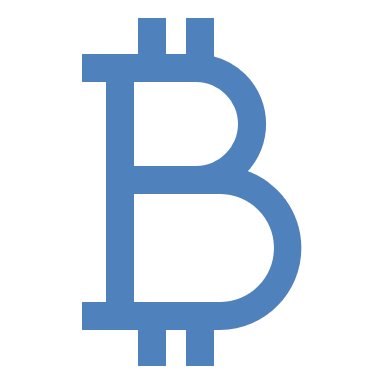 Assumptions
(i) There are no corporate taxes. 
(ii) Cost of debt remains constant at all level of debt. 
(iii) Overall cost of capital remains constant. 
(iv) Value of the firm depends on expected net operating income and overall capitalization rate or the opportunity cost of capital. 
(v) Net operating income of the firm is not affected by the degree of financial leverage. 
(vi) The operating risk or business risk does not change with the change in debt equity mix. 
(vii) WACC does not change with the change in financial leverage
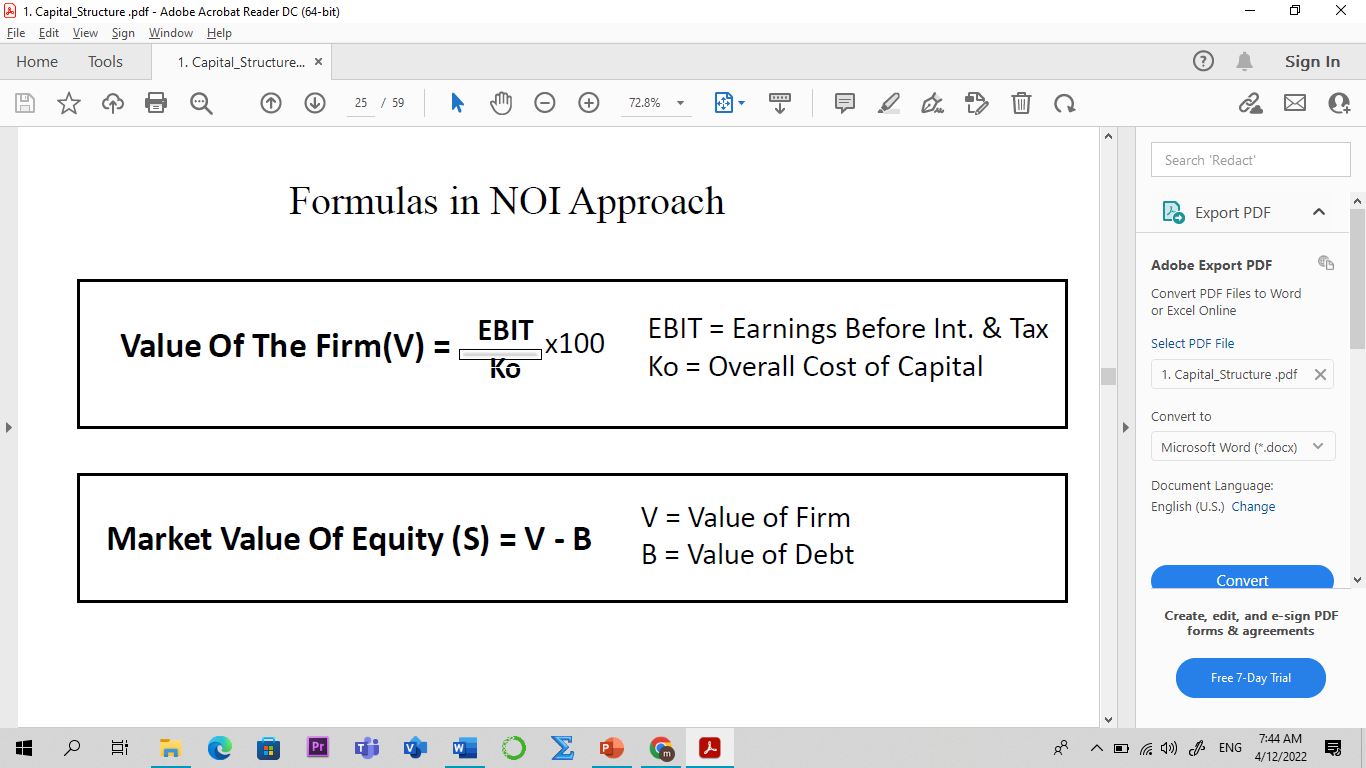 Computation of the Total Value of the Firm
V = EBIT
        Ko

Where,

Ko = Overall cost of capital
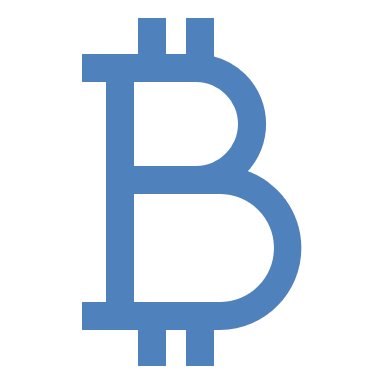 Market Value of Equity Capital
S = V – D

Where,
S = Market Value of Equity Capital
V = Value of the Firm
D = Market value of the Debt
Cost of Equity Capital
Ke = EBIT – I    X 100
                 S
Where,
Ke = Equity capitalization Rate or Cost of Equity
I = Interest on Debt
S = Market Value of Equity Capital
Traditional Theory
The traditional approach was propounded by Ezra Soloman in 1963 . This approach is the compromise between NI approach and NOI approach. 
The traditional approach rejects both extreme prepositions of relevance approach of NI theory and irrelevance approach of NOI theory. This approach neither assumes constant cost of equity (ke) and declining Weighted Average Cost of Capital (WACC) like NI approach nor increasing cost of equity and constant cost of debt (kd) and over all cost of capital (ko) like NOI approach.
Assumptions Under Traditional Approach
kd remains stable with an increase in the debt ratio to a certain limit after which it begins to grow. 
ke remains stable or grows slightly with an increase in the debt ratio to a certain limit after which it begins to grow rapidly. 
Weighted average cost of capital decreases to some degree with an increase in the debt ratio and then begins to grow. 
Ke is larger than the cost of debt at any capital structure, i.e., ke>kd at any value of debt ratio.
Stage-I : During this Stage, there is a range in which the ‘V’ will be maximum and the ‘Ko’ will be minimum.
Because the increase in the ‘Ke’, due to increase in financial risk, offset the advantage of using low cost of debt.
Stage-II: The ‘V’ will decrease and the ‘Ko’ will increase.
Because further increase of debt in the capital structure, beyond the acceptable limit increases the financial risk.
Effects of Changes in Capital Structure on ‘Ko’ and ‘V’
S = EBIT – I
           Ke

V = S + D

Ko = EBIT
           V
Computation of Market Value of Shares & Value of the Firm
Ke is independent of capital structure and financial leverage does not affect the overall cost of capital and hence there is no optimum capital structure. 
MM theory is just like NOI approach with a basic difference. The basic difference is that the NOI approach is purely abased on definitional term, explaining the concept without behavioral justification, whereas M.M. Approach provides behavioral justification in favor of the theory.
Modigliani-Miller Theory
(i) Capital markets are perfect where individuals and companies can borrow unlimited funds at the same rate of interest. 
(ii) Stock markets are perfectly competitive. 
(iii) There is no corporate tax 
(iv) There is no transaction cost. 
(v) Investors are free to buy and sell securities. 
(vi) Investors behave rationally. 
(vii) Dividend payout ratio is 100% and there are no retained earnings.
Assumptions of M-M Approach
According to this approach the ‘V’ and its ‘Ko’ are independent of its capital structure.
The debt-equity mix of the firm is irrelevant in determining the total value of the firm.
Because with increased use of debt as a source of finance, ‘Ke’ increases and the advantage of low cost debt is offset equally by the increased ‘Ke’.
In the opinion of them, two identical firms in all respect, except their capital structure, cannot have different market value or cost of capital due to Arbitrage Process.
In the Absence of Corporate Taxes
M-M’s original argument that the ‘V’ and  ‘Ko’ remain constant with the increase of debt in capital structure, does not hold good when corporate taxes are assumed to exist.
	They recognised that the ‘V’ will increase and ‘Ko’ will decrease with the increase of debt in capital structure.
	They accepted that the value of levered (VL) firm will be greater than the value of unlevered firm (Vu).
When Corporate Taxes Exist
Value of Unlevered Firm

Vu = EBIT(1 – T)
               Ke

Value of Levered Firm

VL = Vu + Dt

Where,
Vu : Value of Unlevered Firm
VL :Value of Levered Firm
D : Amount of Debt
t : tax rate
Computation
Thx